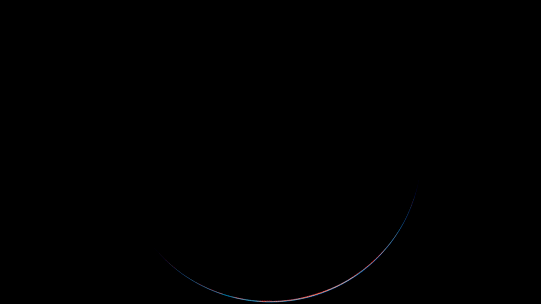 Where is this?
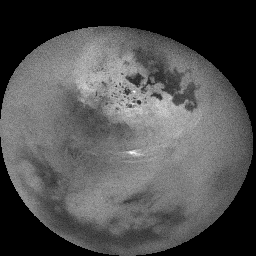 11 hour movie
[Speaker Notes: NASA's Cassini spacecraft watched clouds of methane moving across the far northern regions of Saturn's largest moon, Titan, on Oct. 29 and 30, 2016. 
Several sets of clouds develop, move over the surface and fade during the course of this movie sequence, which spans 11 hours, with one frame taken every 20 minutes. Most prominent are long cloud streaks that lie between 49 and 55 degrees north latitude. While the general region of cloud activity is persistent over the course of the observation, individual streaks appear to develop then fade. These clouds are measured to move at a speed of about 14 to 22 miles per hour (7 to 10 meters per second).
There are also some small clouds over the region of small lakes farther north, including a bright cloud between Neagh Lacus and Punga Mare, which fade over the course of the movie. This small grouping of clouds is moving at a speed of about 0.7 to 1.4 miles per hour (1 to 2 meters per second).
In 2016, Cassini has intermittently observed clouds across the northern mid-latitudes of Titan, as well as within the north polar region -- an area known to contain numerous methane/ethane lakes and seas see PIA19657 and PIA17655. However, most of this year's observations designed for cloud monitoring have been short snapshots taken days, or weeks, apart. This observation provides Cassini's best opportunity in 2016 to study short-term cloud dynamics.
Models of Titan's climate have predicted more cloud activity during early northern summer than what Cassini has observed so far, suggesting that the current understanding of the giant moon's changing seasons is incomplete.
The mission will continue monitoring Titan's weather around the 2017 summer solstice in Titan's northern hemisphere.
The movie was acquired using the Cassini narrow-angle camera using infrared filters to make the surface and tropospheric methane clouds visible.]
Research Paper Level 1
due Tuesday, 01 OCT (class start)
Outline of your research project  (worth 10 points)

use AAS Overleaf LaTeX link on website
the more original, the better
hand in printed version

10 pieces required:
			1. Abstract  	2+ sentences
			2. Introduction	2+ sentences … why do we care?
			3. Motivation	2+ sentences … why do YOU care?
			4. Sections	listed … Sample, Observations/Data, Results …
			5. Discussion 	2+ sentences
			6. Tables		2+ listed
			7. Figures 	2+ listed
			8/9/10.		three REFEREED references
Solar System Explorers: 03 OCT
How does the Sun affect objects in the Solar System?

1. 
2. 
3. 
4. 
5. 
6. 
7. 
8. 
9. 
10. 
11. 
12. 
13. 
14. 
15. 
16. 
17. 
18. 
19. 
20.
Planetary Atmospheres I
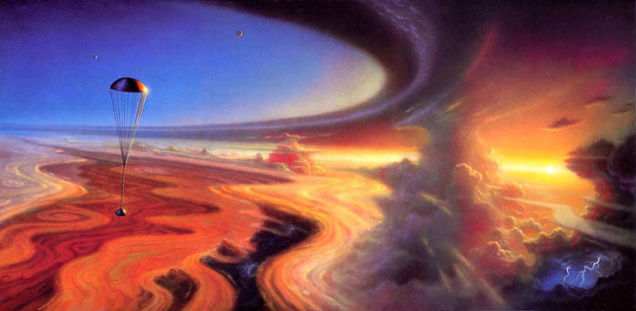 art by Alan Gutierrez
Planetary Atmospheres I
heated/energized from above by Sun

	photochemistry

heated/energized from below by the planet

	internal heat
	greenhouse effect
	volcanism

winds
clouds
storms

     … various effects on surface evolution
SSE!
What is the primary component of Earth’s atmosphere?
…
N2

What is the primary component of Titan’s atmosphere?
…
N2

What is the primary component of Neptune’s atmosphere?
…
H2

What is the primary component of Europa’s atmosphere?
…
O2
Overview
all planets + 7 dwarfs +  Pluto have them (8 for real; 8 are wimpy)

Terrestrial		thin skins (200 km thick, or < 5% R)
Gas Giants		enormous (~ 20% R at Jup, ~ 45% R at Sat)
Ice Giants		moderate  (~ 20-30% R)

note: T at base of atm = 6800K (J), 6100K (S), 2500K (U/N) … huge fluid spheres
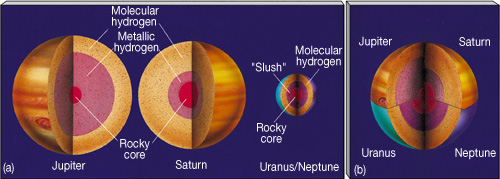 Super
Soup
-------
16 Atmospheres
PLANETS                                                     OTHERS
     comp (> 1%)    P (bar)      H (km)                      comp (> 1%)   P (bar)       H (km)
HP(z) = kT(z) / g(z) μ m
[Speaker Notes: Terrestrial pressures at surface … Jovian pressures at base of molecular layers shown on p 276-277 figures in 2nd edition
Terrestrial scale heights at surface … Jovian scale heights at 1 bar
N2 has triple bond, so very stable
O2 has double bond
Titan has 98.4% N2, 1.6% CH4
Jovian scale heights larger because H2 and He are so light]
Earth’s Atmosphere: Carbon
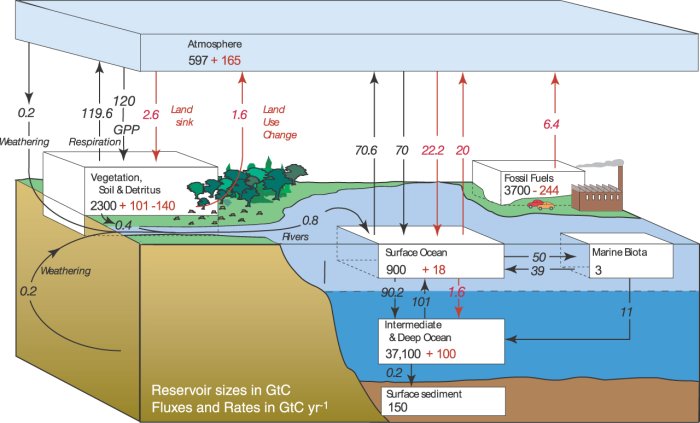 https://gml.noaa.gov/education/behind_the_scenes/gases.html
one
way
arrow
black = pre-industrial … red = human changes
… sequester the carbon somewhere that is NOT the atmosphere
[Speaker Notes: Earth’s carbon is locked in oceans!
The black pre-industrial carbon values show the carbon cycle and the balance that existed without human emissions. The red values indicate the effects that the human emissions have had on the carbon cycle. Increased emissions have increased levels of carbon in the atmosphere, pressuring the ocean and land biosphere to accept more carbon and limiting their future effectiveness as CO2 sinks.]
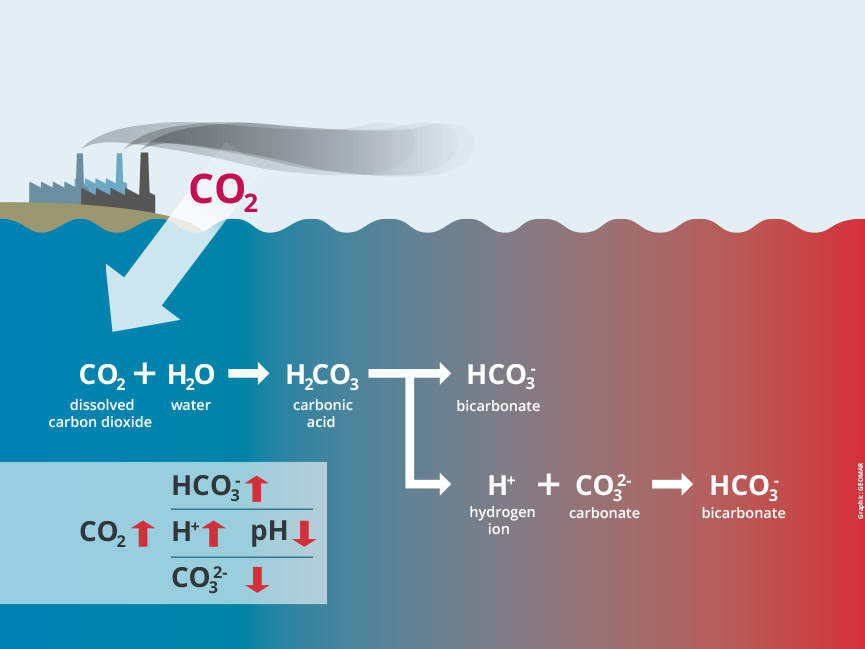 Ocean Acidification
more acidic
[Speaker Notes: Hydrogen ions H+ decrease pH = acidification]
Scale Height
using hydrostatic equilibrium and ideal gas law:                     
             dP  = – g(z)ρ(z)dz       P = ρ k T / μ m

find the atmospheric pressure as a function of altitude:
		         P(z) = Po e – ∫ dz/HP(z)

with the pressure scale height given by
		         HP(z) = kT(z) / g(z) μ m
 where 	μ  =  mean molecular weight (in amu)	m  =  1.67 x 10-24 g (one amu)
	so, pressure drops by factor of e in one scale height

turns out to be the ~same for all substantial atmospheres: 10–50 km
          …because T, g, and μ balance
          (at least in Jovian atmospheres near P = 1 bar)
[Speaker Notes: adiabatic lapse rate was dT/dz   = – g(z) / cP
now we’re talking about dP/dz]
16 Atmospheres
PLANETS                                                     OTHERS
     comp (> 1%)    P (bar)      H (km)                      comp (> 1%)   P (bar)       H (km)
at 1 bar, H2 and He very light
at base of molecular layers
HP(z) = kT(z) / g(z) μ m
[Speaker Notes: Terrestrial pressures at surface … Jovian pressures at base of molecular layers shown on p 276-277 figures in 2nd edition
Terrestrial scale heights at surface … Jovian scale heights at 1 bar
N2 has triple bond, so very stable
O2 has double bond
Titan has 98.4% N2, 1.6% CH4
Jovian scale heights larger because H2 and He are so light]
Sun
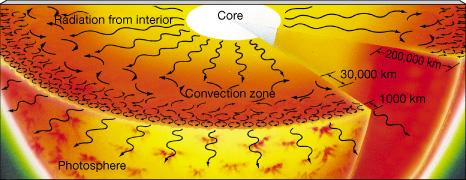 8 layers:  C … R … C … P … C … T … C … S
core … radiative zone … convective zone … photosphere
chromosphere … transition zone … corona … solar wind
SSE!
How is a planetary atmosphere different from a stellar atmosphere?


1.

2.

3.
Top 10 Differences Between Planetary and Stellar Atmospheres
Upper atmosphere heated by Sun.
 Lower atmosphere heated by planet.
 Volcanoes may add localized heating and chemical species.
 Chemical reactions abundant at (generally) low T.
 Clouds cause radical changes in opacity.
 Phase transitions alter temp environment.
 Crust and/or ocean will interact with atmosphere.
 Weathering by atmosphere may change albedo.
 Storms may alter pressure/temp structure in atmosphere.
 Life may affect composition and energy balance.
Generic Characteristics
EXOSPHERE
	particles escape

THERMOSPHERE (IONOSPHERE)		radiation sets temp
	UV 100−1000 Å photons blast e-, charged particles (aurorae)

MESOSPHERE					radiation sets temp
	isothermal (or temp drop) portion of atmosphere
	          mesopause forms second temp minimum on Earth + Titan

STRATOSPHERE				radiation (some convection)
	temp increases with altitude		

TROPOSPHERE					convection sets temp
	temp drops with altitude			
	          clouds tend to form here
[Speaker Notes: radiation dumps heat into ozone in stratosphere]
Earth
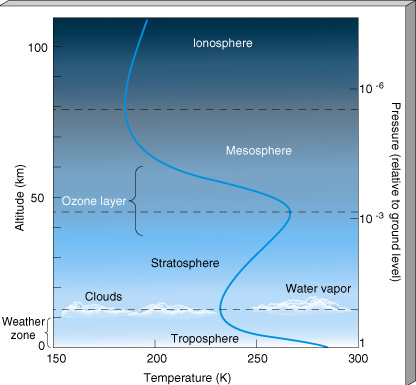 THERMO (IONO):  
     temp increase due to UV abs.
     ionization of O2



MESO: temp drop due to less
     O3 absorption, CO2 cooling



STRATO:  temp increase due
     to O3 absorption (UV+IR)

TROPO:  weather
     clouds at tropopause
Earth Greenhouse
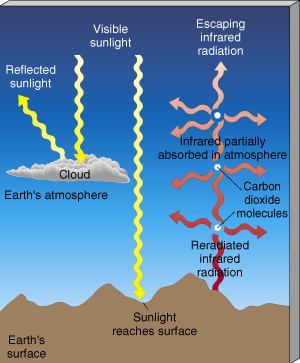 6 greenhouse gases

H2O

CO2

CH4

N2O


CFCs

O3
[Speaker Notes: N2O = nitrous oxide]
Venus
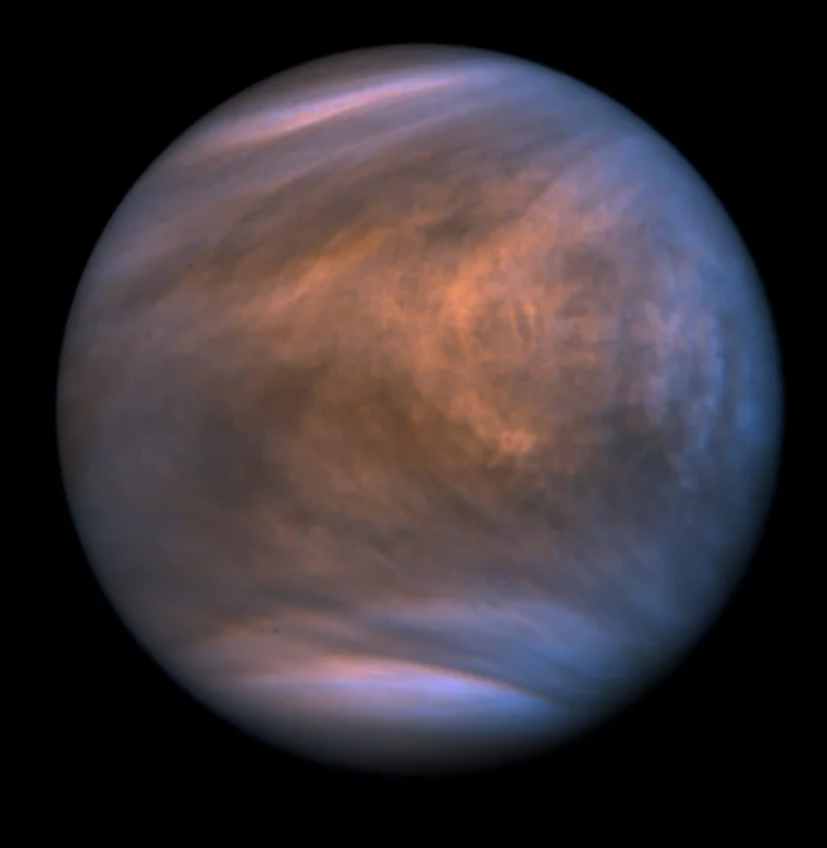 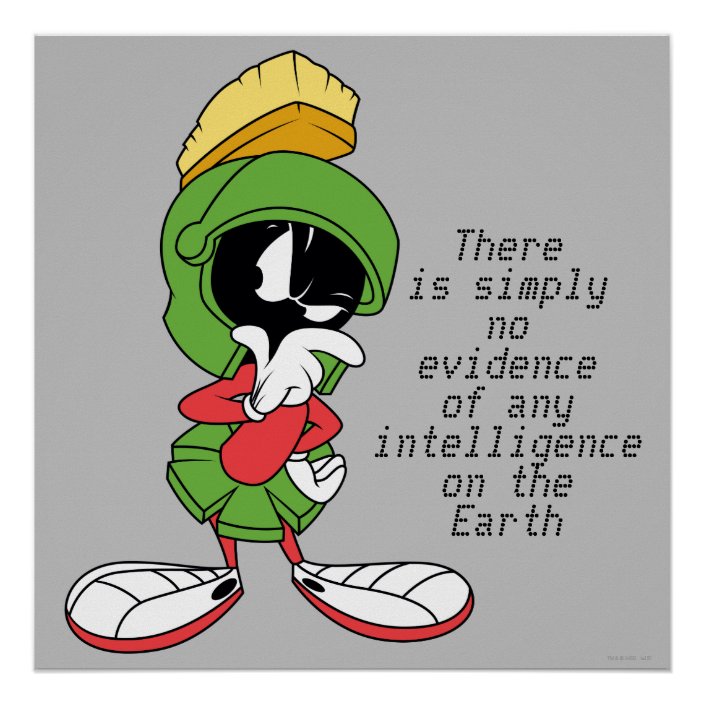 Venus by Akatsuki UV imager
Venus
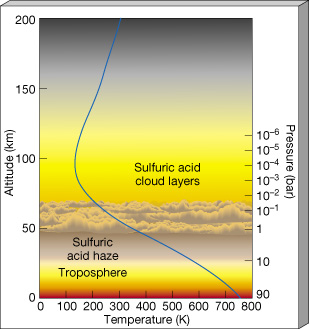 THERMO: 300 K vs 100 K day/night
     because CO2 very efficient radiator



MESO: isothermal



[ STRATO: there really isn’t one! ]


TROPO:  greenhouse due to CO2

     diurnal/latitudinal/temporal temp 
           variations less than 5K
Venus vs. Earth : height
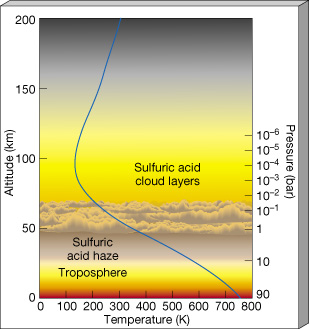 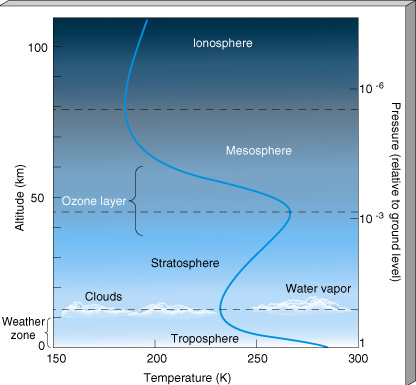 Venus vs. Earth : pressure
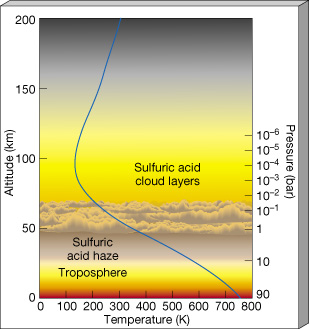 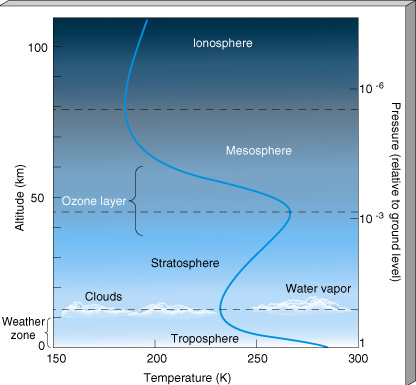 Earth vs. Venus Greenhouses
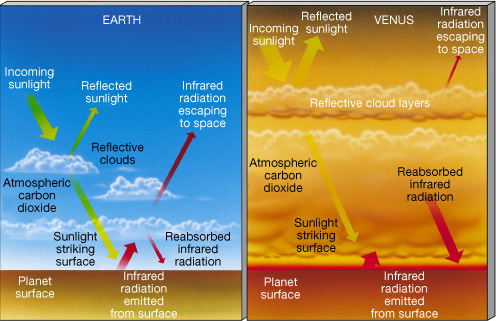 [Speaker Notes: how much more light does Venus receive than Earth?  … about a 2X via 1/R2]
…………………………